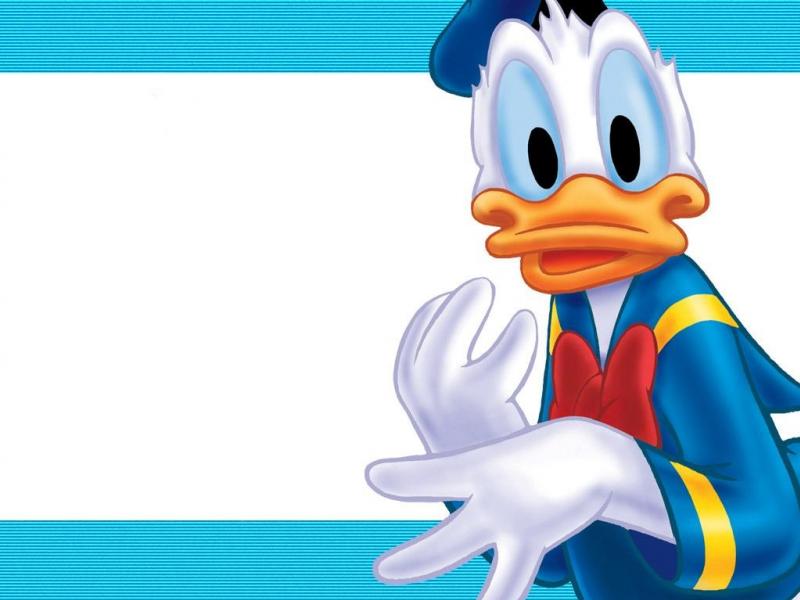 Урок української мови в 5 класі
Вічний двигун на ім'я словотвір
АВТОР: Голуб Ірина Володимирівна
м. Мелітополь
Мета: узагальнити отримані знання з теми «Словотвір. Орфографія»; підготуватися до контрольної роботи; виховувати доброзичливе ставлення до оточуючих.
Тип уроку: урок-практикум
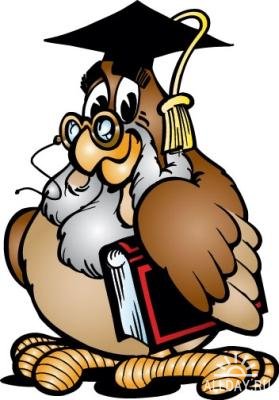 Чи існує вічний двигун? Вчені скажуть - ні.А мовознавство скаже - так! Таким вічним двигуном у мові є словотвір. Механізм словотвору діє без перепочинку, виготовляючи потрібні для людей слова. Кожне слово має свій рік, день, хвилину народження. Воно витворилося в сиву давнину чи недавно. Або з'явиться в майбутньому.У стосунках між людьми вічним двигуном є ДОБРО. Добрий вчинок викликає добрий вчинок. І так безкінечно.
Отже, сьогодні ми збагатимо свої серця добротою, м'якосердістю, будемо вчитися помічати і цінувати добро.
“ЛАСКАВІ” СУФІКСИ
Звучить голос мами (бабусі): синочку, донечко, сонечко моє, Петрусику, Галинко, Оксаночко, Івасику, Вітюсику, Олюсю, серденько, рибонько, ласочко, дитяточко, синенятко, доненько…
Як приємно кожному із нас чути такі ніжні, щирі, теплі, дорогі слова, слова людяності й любові, слова, викупані у пелюстках людської душі. А називаються вони - пестливі. Творять їх такі ж ласкаві, щедрі, добросердні, милі суфікси: -ИЧК-  - сестричка, водичка; -ЕЧК- - донечка, сонечко; -ИК- - носик, зайчик; -ЕНЬК- - місяченько; -УС- (ЮС)- - Валюся; -УН- - бабуня; -К- - рибка; -ОЧОК- - ставочок.Немає більшого щастя, коли мама чує у відповідь: матінко, матіночко, матусю, мамусечко, мамонько, мамуню 
Яким кращим, щасливішим було життя усіх нас, якби в кожній родині частими гостями були ці маленькі трудівники - ПЕСТЛИВІ СУФІКСИ.
Суперечка
Якось всi частини слова
Дуже посварились.
Всi були такi сердитi
Трохи не побились.
 
— Як без префiксiв, скажiть,
Нам змiнити слово хiд?
Префiкс пере- в одну мить
Збудував всiм перехiд.
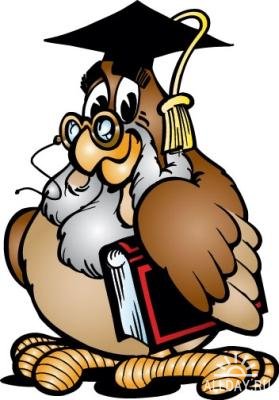 Суфiкс -ик не вiдставав,
Переходик збудував.
 
Тут закінчення сказало:
— Нi, цього таки замало:
Я поставлю букву и —
Будуть переходики!
Корiнь слухав всiх уважно,
Потiм вимовив поважно:
— Частини слова ви значнi,
Та дайте слово i менi.
Без мене, бач, як не верти,
Не можна будувати,
Бо як фундаменту нема,
То не поставиш хати.
Так, ви змiнили слово хiд,
Проте не пригадали,
Що хiд - то корiнь всiх тих слів,
Що ви побудували.
Записати й розібрати слова
сестричка, водичка, донечка, сонечко, матінко, матіночко, матусю, мамусечко, мамонько, мамуню, місяченько, Валюся, бабуня, рибка, ставочок, носик, зайчик.


- Які суфікси потрудились цього разу?
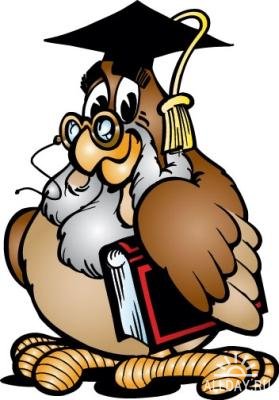 Спільнокореневі слова
Зробіть словотвірний розбір слів доброзичливість і добродійство.- Чи можна сказати, що ці слова - різні форми одного слова?- А яким терміном можна об'єднати ці слова? - Який же спільний корінь цих слів?- А як пояснимо лексичне значення даних слів? Які речення можна скласти з ними?
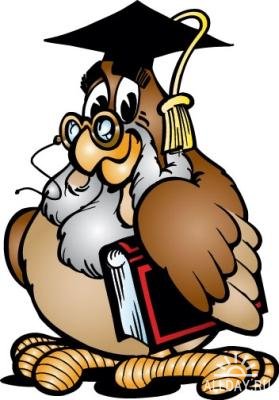 Складання динамічної таблиці
Відгадати слова, утворені способом складання (окремі з них розібрати на дошці).1. Видання в одному томі - ОДНОТОМНИК.2. Засновник якогось вчення - ОСНОВОПОЛОЖНИК.3. Частина стебла, що приєднує до рослини плід - ПЛОДОНІЖКА.4. Наука про природу - ПРИРОДОЗНАВСТВО.5. Період, що охоплює 1000 років - ТИСЯЧОЛІТТЯ.6. Будівництво кораблів - КОРАБЛЕБУДУВАННЯ.7. Штучне затримання снігу на полях для збереження вологи і захисту рослин від замерзання - СНІГОЗАТРИМАННЯ.
Будова і творення слів
Кожне слово в нашiй мовi
Розрiзняється в будовi.
Щоб слова побудувати,
Їх частини треба знати.
 
Корiнь слова це найперший,
Найважливiший працiвник.
І без нього збудувати
Неможливо наш словник.
Ось закiнчення iде
Непостiйне і швидке.
— Як ви слово не крутiть,
А мене в ньому знайдiть.
 
І коли здається вам,
Що мене немає,
То не вiрте ви очам,
Бо закiнчення є там.
Префiкс гордо виступає,
Головним себе вважає.
Перед коренем стоїть,
Перший з нами говорить.
 
Суфiкс пiсля кореня стоїть.
Слово суфiкс змiнює умить:
Хата — охайненька, височенька,
Хатка — кособока та старенька.
Ще раз хочу нагадати — 
Частини слова треба знати,
Бо без них нове нам слово
Не отримати ніколи.
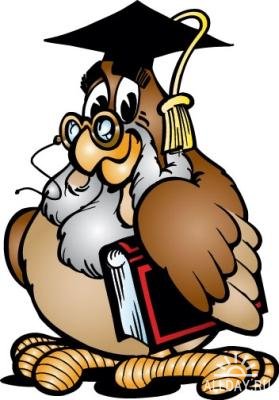